Тема: Форми оподаткування ФОП різних груп
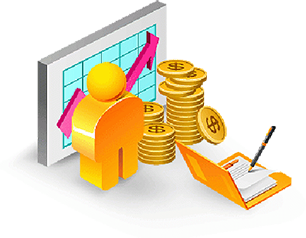 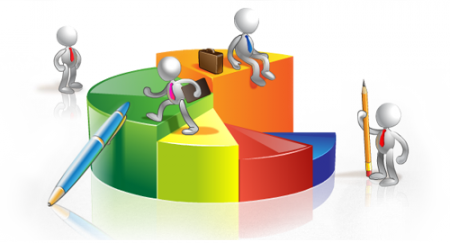 Оподаткування
Законодавство
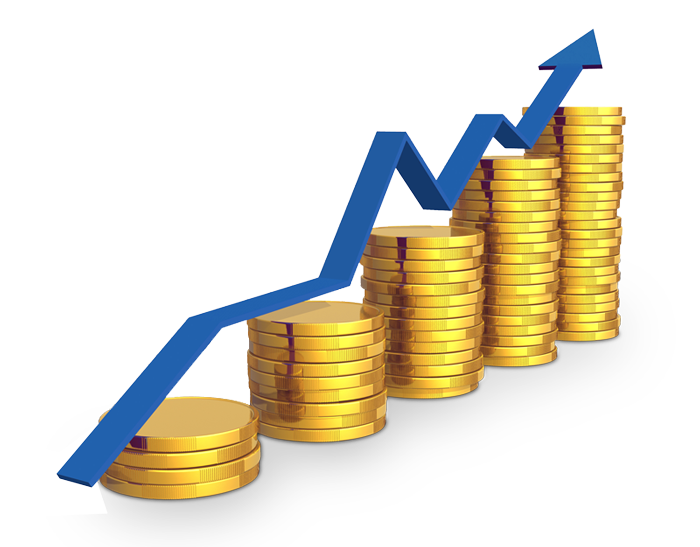 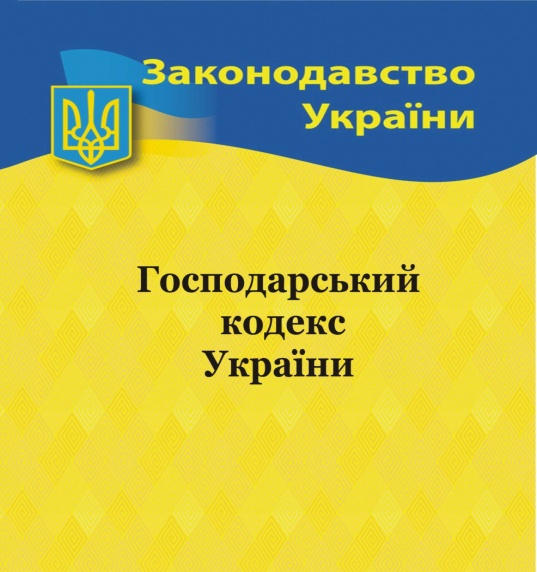 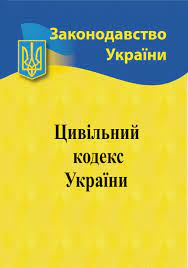 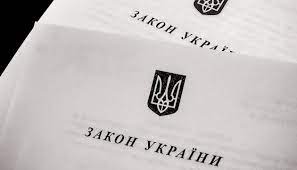 Перша група платників ФОП єдиного податку
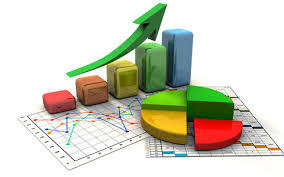 Відповідно до статті 293 Податкового кодексу, ставки Єдиного податку для платників I групи встановлюються у відсотках до розміру прожиткового мінімуму для працездатних осіб, встановленого законом на 1 січня звітного року. У 2023 році це 2 684 грн.
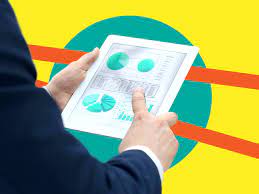 Друга група платників ФОП єдиного податку
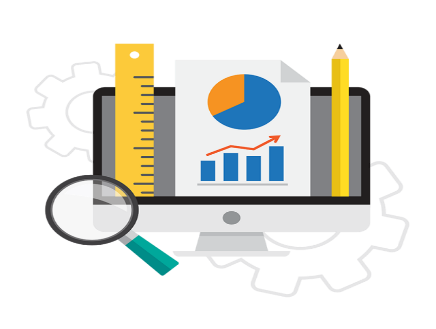 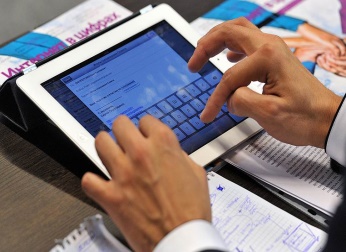 Для платників II групи ставки Єдиного податку встановлюються у відсотках до мінімальної зарплати – 6 700 грн, цьогоріч вона не збільшуватиметься.
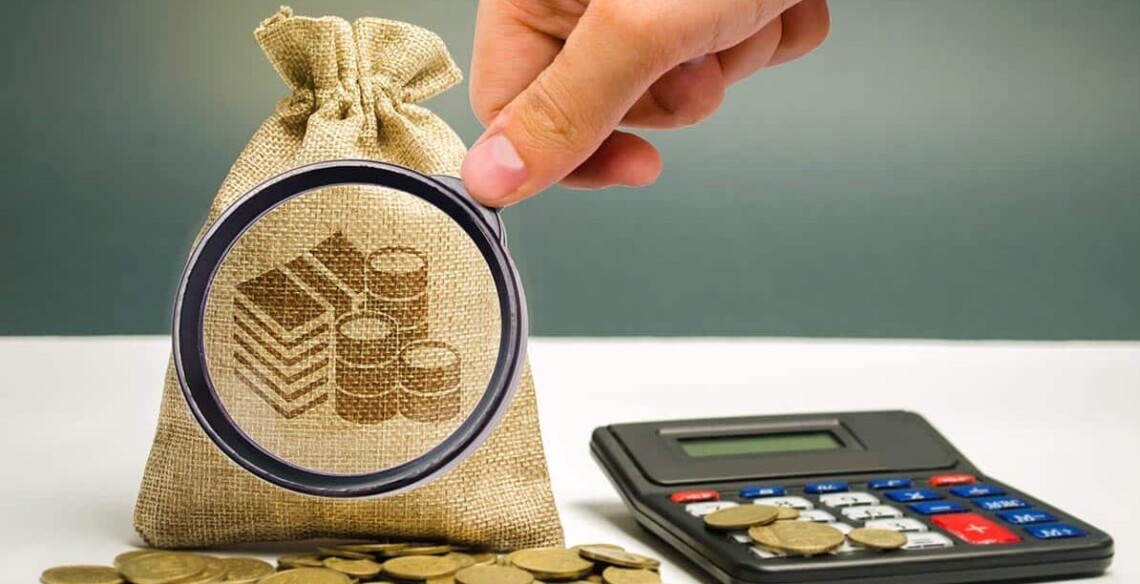 Третя група платників ФОП єдиного податку
ФОПи найпоширенішої в Україні III групи обирають між двома ставками:
Не можуть бути платниками єдиного податку першої - третьої груп суб'єкти господарювання (зокрема ФОП), які здійснюють:
Для всіх трьох груп ставка Єдиного податку може встановлюватися на рівні 15% за таких умов:
Четверта група платників ФОП єдиного податку
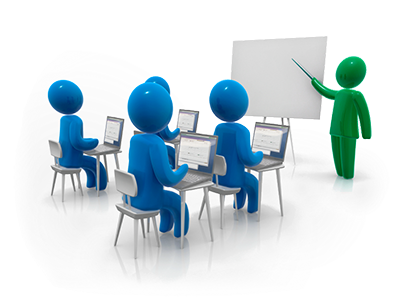 Розмір ставок податку з 1 га сільсько-господарських угідь та/або земель водного фонду залежить від категорії (типу) земель, їх розташування.
Єдиний соціальний внесок залежить від розміру мінімальної зарплати, яка з жовтня 2022 року встановлена на рівні 6 700 грн і не буде цьогоріч підвищуватися. Зокрема :
На час дії воєнного стану сплата ЄСВ добровільна. Проте період, за який не сплачувався цей внесок, не зараховуватиметься до страхового стажу, що в майбутньому може вплинути на пенсію.
На весь період служби мобілізовані фізособи-підприємці звільняються від сплати будь-яких податків. Також вони звільняються від подачі звітності за цей період.
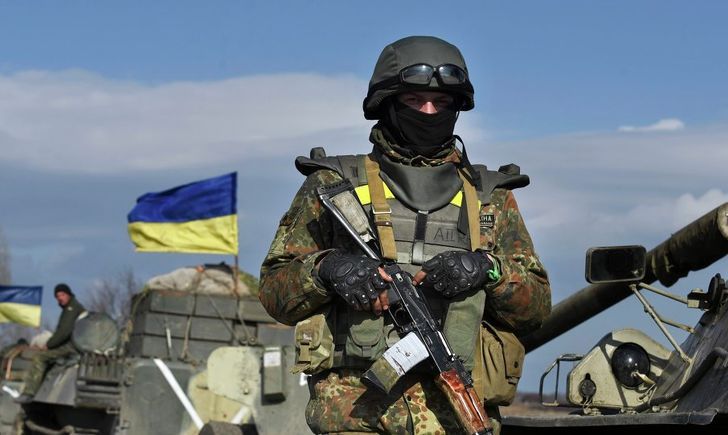 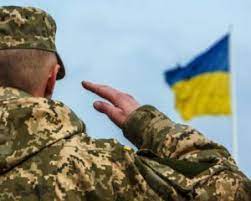 ДЯКУЮ ЗА УВАГУ!